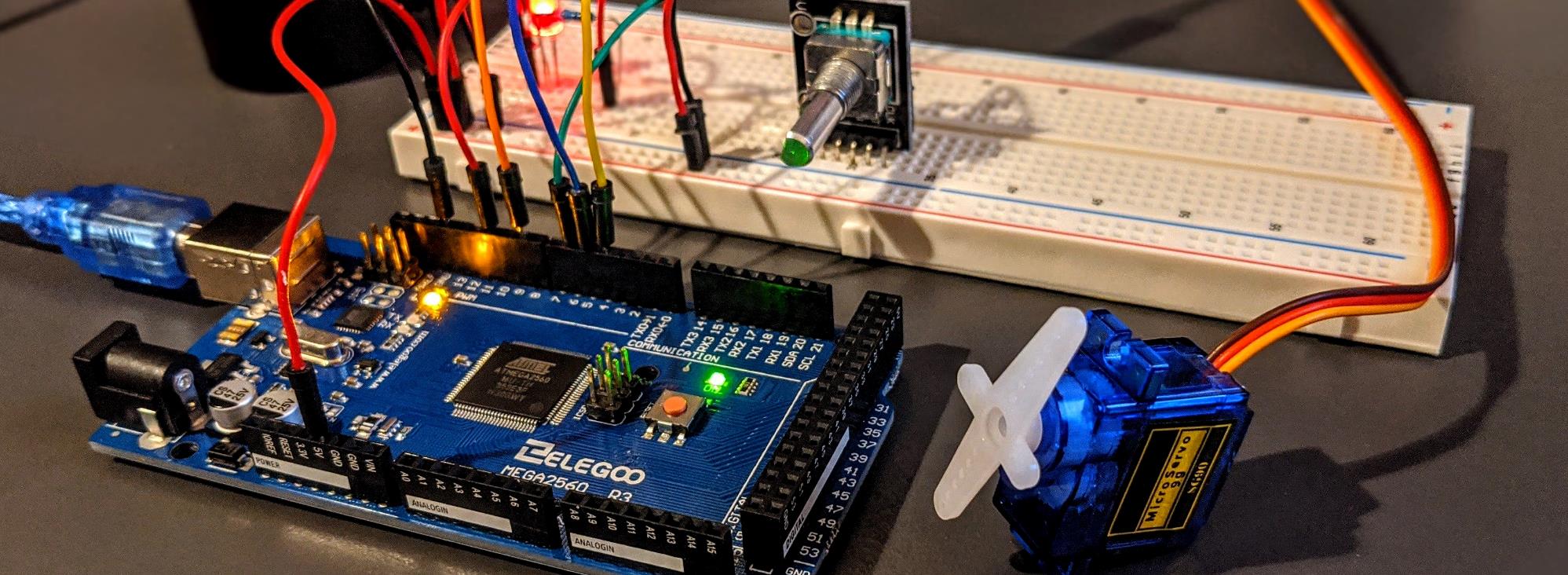 Title of Project
Replace the background image with your own project’s image
Add your own name and pictures in the title slide, adjust fonts if necessary
Submitted by – Group A.XY
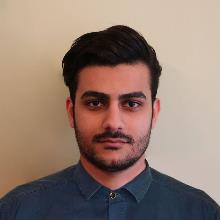 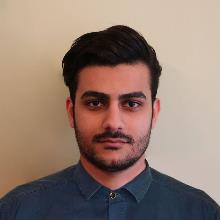 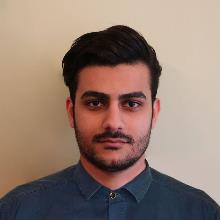 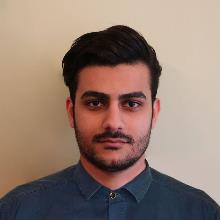 First Name M. Last Name
1606XYZ
First Name M. Last Name
1606XYZ
First Name M. Last Name
1606XYZ
First Name M. Last Name
1606XYZ
1
Outline
Remove these blue texts
Summary
Introduction
Design
Implementation
Analysis and Evaluation
References
Feel free to change titles of the individual slides. Also, feel free to use smart art here to make it more attractive
Make sure to change the footer below
Presented by: 1706XXX
Title of the Project
EEE 416 (2022) – Final Project Group A.XY
2
1. Summary / Abstract
Explain your project briefly. Add pictures of your final project in the slide to help explain better.
Presented by: 1706XXX
Title of the Project
EEE 416 (2022) – Final Project Group A.XY
3
2. Introduction
Explain what the problem is in here. Add generic pictures in the slide to help explain better.
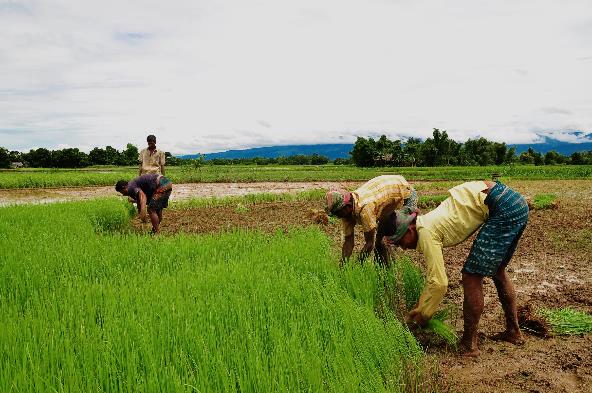 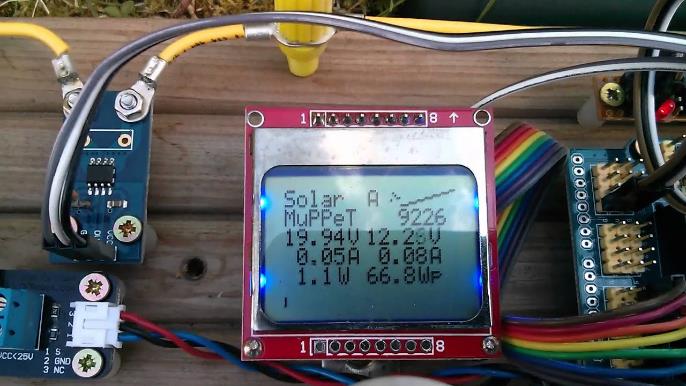 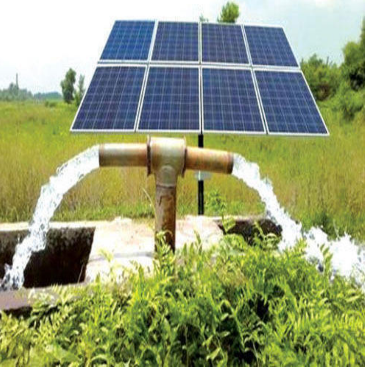 Presented by: 1706XXX
Title of the Project
EEE 416 (2022) – Final Project Group A.XY
4
3.1 Design: Problem Formulation (PO(b))
3.1.1 Identification of Scope
Write here…
This section is mandatory to write if the course outcomes address PO(b). Read the PO Statement in the website first, before writing this section (Program Outcomes and Program Educational Objectives | Department of EEE, BUET) If not needed, remove this entire section. If needed, DO NOT Change the title of this section.
Presented by: 1706XXX
Title of the Project
EEE 416 (2022) – Final Project Group A.XY
5
3.1 Design: Problem Formulation (PO(b))
3.1.2 Literature Review
Write here…
This section is mandatory to write if the course outcomes address PO(b). Read the PO Statement in the website first, before writing this section (Program Outcomes and Program Educational Objectives | Department of EEE, BUET) If not needed, remove this entire section. If needed, DO NOT Change the title of this section.
Presented by: 1706XXX
Title of the Project
EEE 416 (2022) – Final Project Group A.XY
6
3.1 Design: Problem Formulation (PO(b))
3.1.3 Formulation of Problem
Write here…
This section is mandatory to write if the course outcomes address PO(b). Read the PO Statement in the website first, before writing this section (Program Outcomes and Program Educational Objectives | Department of EEE, BUET) If not needed, remove this entire section. If needed, DO NOT Change the title of this section.
Presented by: 1706XXX
Title of the Project
EEE 416 (2022) – Final Project Group A.XY
7
3.1 Design: Problem Formulation (PO(b))
3.1.4 Analysis
Write here…
This section is mandatory to write if the course outcomes address PO(b). Read the PO Statement in the website first, before writing this section (Program Outcomes and Program Educational Objectives | Department of EEE, BUET) If not needed, remove this entire section. If needed, DO NOT Change the title of this section.
Presented by: 1706XXX
Title of the Project
EEE 416 (2022) – Final Project Group A.XY
8
3.2 Design Methods (PO(a))
What components used, what microcontroller etc, which algorithm used. Give reference if you took help from any website for implementing the project here. Add pictures if necessary
This section is mandatory to write if the course outcomes address PO(a).Write in details, how you applied knowledge of mathematics, science, and engineering to solve the problem. Give necessary mathematical derivations, equations etc.  If not needed, remove this entire section. If needed, DO NOT Change the title of this section.
Presented by: 1706XXX
Title of the Project
EEE 416 (2022) – Final Project Group A.XY
9
3.3 Design: Circuit Diagram
Circuit diagram of your project
If appropriate for your project. Otherwise, remove this section
Presented by: 1706XXX
Title of the Project
EEE 416 (2022) – Final Project Group A.XY
10
3.4 Design: Simulation
If you did simulation, add screenshots / screen captured video in the slide to show key features. For screen captures, you can remove this slide for the video and directly explain in the software. Add screenshots for the PPT file that you will submit
If appropriate for your project. Otherwise, remove this section
Presented by: 1706XXX
Title of the Project
EEE 416 (2022) – Final Project Group A.XY
11
3.5 CAD/Hardware Design
If you did simulation, add screenshots / screen captured video in the slide to show key features. For screen captures, you can remove this slide for the video and directly explain in the software. Add screenshots for the PPT file that you will submit
If appropriate for your project. Otherwise, remove this section
Presented by: 1706XXX
Title of the Project
EEE 416 (2022) – Final Project Group A.XY
12
3.5 CAD/Hardware Design
Write here, add pictures
If appropriate for your project. Otherwise, remove this section
Presented by: 1706XXX
Title of the Project
EEE 416 (2022) – Final Project Group A.XY
13
3.6 Design: PCB Layout and 3d rendering
PCB layout design of your project (add picture and briefly show it in video), and 3d rendering.
(in proteus, it is possible to do the 3d render, just take a screen shot of that)
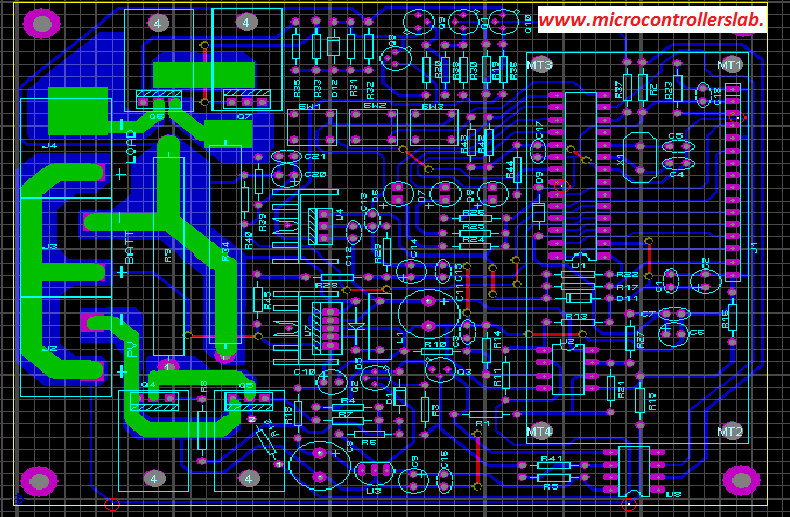 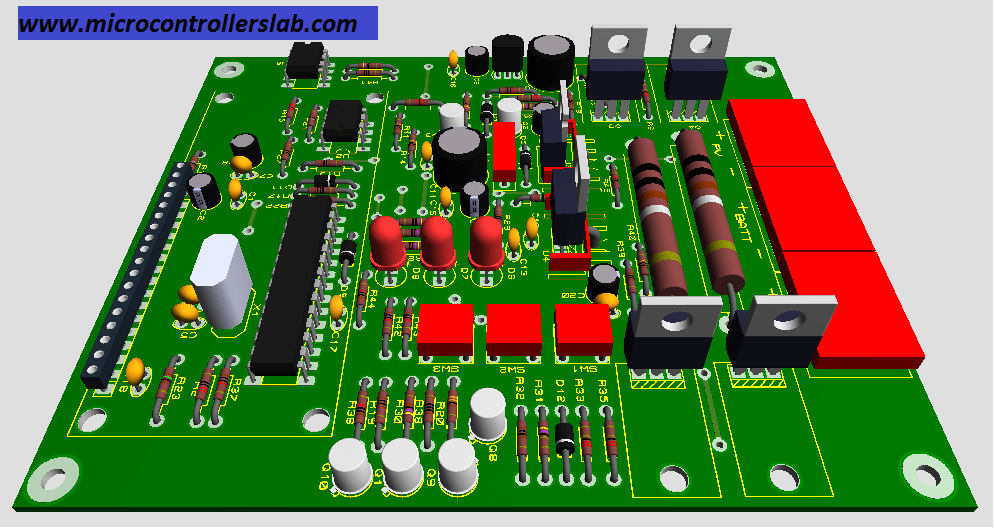 Presented by: 1706XXX
Title of the Project
EEE 416 (2022) – Final Project Group A.XY
14
4 Implementation: Demonstration
If you could implement the project in hardware (even in a breadboard), add it in the slide. You may also add a short (no more than 20 second) video
Presented by: 1706XXX
Title of the Project
EEE 416 (2022) – Final Project Group A.XY
15
4.1 Implementation: Photo Gallary
Add photos that demonstrate the key features of your project
Presented by: 1706XXX
Title of the Project
EEE 416 (2022) – Final Project Group A.XY
16
5. Design Analysis and Evaluation
5.1 Novelty
5.2 Design Considerations (PO(c))
5.3 Investigations (PO(d))
5.4 Limitations of Tools (PO(e))
5.5 Impact Assessment (PO(f))
5.6 Sustainability and Envaronmental Impact Evaluation (PO(g))
5.7 Ethical Issues (PO(h))
Presented by: 1706XXX
Title of the Project
EEE 416 (2022) – Final Project Group A.XY
17
5.1 Novelty
Explain why your design is novel
Presented by: 1706XXX
Title of the Project
EEE 416 (2022) – Final Project Group A.XY
18
5.2 Design Considerations (PO(c))
5.2.1	Considerations to public health and safety
5.2.2	Considerations to environment 
5.2.3	Considerations to cultural and societal needs
This section is mandatory to write if the course outcomes address PO(c) Read the PO Statement in the website first, before writing this section (Program Outcomes and Program Educational Objectives | Department of EEE, BUET) If not needed, remove this entire section. If needed, DO NOT Change the title of this section. Write short bullet points / summaries

Make multiple slides if needed, keeping the large title unchanged
Presented by: 1706XXX
Title of the Project
EEE 416 (2022) – Final Project Group A.XY
19
5.3 Investigations (PO(d))
5.2.1	Considerations to public health and safety
5.2.2	Considerations to environment 
5.2.3	Considerations to cultural and societal needs
This section is mandatory to write if the course outcomes address PO(d) Read the PO Statement in the website first, before writing this section (Program Outcomes and Program Educational Objectives | Department of EEE, BUET) If not needed, remove this entire section. If needed, DO NOT Change the title of this section. Write short bullet points / summaries

Make multiple slides if needed, keeping the large title unchanged
Presented by: 1706XXX
Title of the Project
EEE 416 (2022) – Final Project Group A.XY
20
5.4 Limitations of Tools (PO(e))
This section is mandatory to write if the course outcomes address PO(e) Read the PO Statement in the website first, before writing this section (Program Outcomes and Program Educational Objectives | Department of EEE, BUET). If not needed, remove this entire section. If needed, DO NOT Change the title of this section.  You need to write the technological limitations of your tools used, maximum limit, tolerances, probable errors

Write short bullet points / summaries
Presented by: 1706XXX
Title of the Project
EEE 416 (2022) – Final Project Group A.XY
21
5.5 Impact Assessment (PO(f))
5.5.1	Assessment of Societal and Cultural Issues
5.5.2	Assessment of Health and Safety Issues
5.5.3	Assessment of Legal Issues
This section is mandatory to write if the course outcomes address PO(f) Read the PO Statement in the website first, before writing this section (Program Outcomes and Program Educational Objectives | Department of EEE, BUET). If not needed, remove this entire section. If needed, DO NOT Change the title of this section.

Write short bullet points / summaries

Make multiple slides if needed, keeping the large title unchanged
Presented by: 1706XXX
Title of the Project
EEE 416 (2022) – Final Project Group A.XY
22
5.6 Sustainability Evaluation (PO(g))
5.5.1	Assessment of Societal and Cultural Issues
5.5.2	Assessment of Health and Safety Issues
5.5.3	Assessment of Legal Issues
This section is mandatory to write if the course outcomes address PO(g) Read the PO Statement in the website first, before writing this section (Program Outcomes and Program Educational Objectives | Department of EEE, BUET). If not needed, remove this entire section. If needed, DO NOT Change the title of this section.

Write short bullet points / summaries

\
Presented by: 1706XXX
Title of the Project
EEE 416 (2022) – Final Project Group A.XY
23
5.7 Sustainability Evaluation (PO(g))
This section is mandatory to write if the course outcomes address PO(h) Read the PO Statement in the website first, before writing this section (Program Outcomes and Program Educational Objectives | Department of EEE, BUET). If not needed, remove this entire section. If needed, DO NOT Change the title of this section.
 
Write in details, how you applied ethical principles to solve this project. Write any issues where you faced ethical challenges and how you mitigated them.
Presented by: 1706XXX
Title of the Project
EEE 416 (2022) – Final Project Group A.XY
24
6. Reflection on Individual and Team work
6.1  Individual Contribution of Each Member
6.2  Mode of TeamWork
6.3  Diversity Statement of Team
6.4  Log Book of Project Impelementation
This section is mandatory to write if the course outcomes address PO(h) Read the PO Statement in the website first, before writing this section (Program Outcomes and Program Educational Objectives | Department of EEE, BUET). If not needed, remove this entire section. If needed, DO NOT Change the title of this section.
Presented by: 1706XXX
Title of the Project
EEE 416 (2022) – Final Project Group A.XY
25
6.1 Individual Contribution of Each Member
Explain what each member of the team did
This section is mandatory to write if the course outcomes address PO(h) Read the PO Statement in the website first, before writing this section (Program Outcomes and Program Educational Objectives | Department of EEE, BUET). If not needed, remove this entire section. If needed, DO NOT Change the title of this section.
Presented by: 1706XXX
Title of the Project
EEE 416 (2022) – Final Project Group A.XY
26
6.2 Mode of TeamWork and Diversity
Explain how your team is a diverse representation

Also explain how you completed the project as a team. Add pictures if necessary (even funny pictures are okay here).
This section is mandatory to write if the course outcomes address PO(h) Read the PO Statement in the website first, before writing this section (Program Outcomes and Program Educational Objectives | Department of EEE, BUET). If not needed, remove this entire section. If needed, DO NOT Change the title of this section.
Presented by: 1706XXX
Title of the Project
EEE 416 (2022) – Final Project Group A.XY
27
6.3 Logbook of Project
Briefly show the logbook of your project here (screenshot)
In presentation, just show this slide, no need to explain.
This section is mandatory to write if the course outcomes address PO(h) Read the PO Statement in the website first, before writing this section (Program Outcomes and Program Educational Objectives | Department of EEE, BUET). If not needed, remove this entire section. If needed, DO NOT Change the title of this section.
Presented by: 1706XXX
Title of the Project
EEE 416 (2022) – Final Project Group A.XY
28
7 Communication to External Stakeholders (PO(j))
Github Link
YouTube Link
This section is mandatory to write if the course outcomes address PO(j) Read the PO Statement in the website first, before writing this section (Program Outcomes and Program Educational Objectives | Department of EEE, BUET). . If not needed, remove this entire section. If needed, DO NOT Change the title of this section. Also, communication marks would consist writing this report properly with correct formatting.
If you could implement the project in hardware (even in a breadboard), add it in the slide. You may also add a short (no more than 20 second) video. The link to the presentation needs to be added. 

The video title should be Project title | Section .Group | EEE 416(2022) Final Project | Dept of EEE, BUET
Example: Smart EVM | A1.1 |  EEE 416(2022) Final Project| Dept of EEE, BUET
EEE 416 (2022) – Final Project Group A.XY
29
Title of the Project
8. Project Management and Cost Analysis (PO(k))
Bill of Materials
 Calculation of Per Unit Cost of Prototype
 Calculation of Per Unit Cost of Mass-Produced Unit
 Timeline of Project Implementation
This section is mandatory to write if the course outcomes address PO(k) Read the PO Statement in the website first, before writing this section (Program Outcomes and Program Educational Objectives | Department of EEE, BUET) . If not needed, remove this entire section. If needed, DO NOT Change the title of this section.

Use multiple slides for bill of materials if needed
Show costs in a single slide
EEE 416 (2022) – Final Project Group A.XY
30
Title of the Project
9. Future Work (PO(l))
This section is mandatory to write if the course outcomes address PO(l) Read the PO Statement in the website first, before writing this section (Program Outcomes and Program Educational Objectives | Department of EEE, BUET)
EEE 416 (2022) – Final Project Group A.XY
31
Title of the Project
10. References
Add any and all references here, for websites, give URL. Include any research articles, datasheets, handbooks, reference manuals used in the project. In presentation, just show this slide, no need to explain.
Presented by: 1706XXX
EEE 416 (2022) – Final Project Group A.XY
32
Title of the Project